Curriculum drivers
Parental involvement
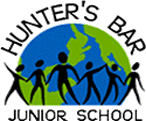 Quiz of the Week
Friday afternoon 
2:45pm
Community
Knowledge and understanding of the world
Mathematical development
Y4
Ancient Greece
Communication, language and literacy
Personal, social and emotional development
Creative development
Physical development
Discrete areas of learning
SPAG.
ICT
We are 
independent
programmers
End of Y4 outcomes
Geography 
Locate world’s countries, focussing on Europe & Americas focus on key physical & human features 
 Study a region of the UK (not local area) 
 Use 8 points of compass, symbols & keys 
 Describe & understand climate, rivers, mountains, volcanoes, earthquakes, water cycle, settlements, trade links, etc. 
 Use fieldwork to observe, measure & record
Number/Calculation 
 Know all tables to 12 x 12 
 Secure place value to 1000 
 Use negative whole numbers 
 Round numbers to nearest 10, 100 or 1000 
 Use Roman numerals to 100 (C) 
 Column addition & subtraction up to 4 digits 
 Multiply & divide mentally 
 Use standard short multiplication 
	Mathematics 
Geometry & Measures Compare 2-d shapes, including quadrilaterals & triangles 
 Find area by counting squares 
 Calculate rectangle perimeters 
 Estimate & calculate measures 
 Identify acute, obtuse & right angles 
 Identify symmetry 
 Use first quadrant coordinates 
 Introduce simple translations 
Data 
 Use bar charts, pictograms & line graphs 
	Fractions & decimals 
 Recognise tenths & hundredths 
 Identify equivalent fractions 
 Add & subtract fractions with common denominators 
 Recognise common equivalents 
 Round decimals to whole numbers 
 Solve money problems
Key dates
Week 8 Ancient Greece Pop Up museum
Ancient mini Olympics afternoon
Greek feast
Home learning 

Home learning will usually be sent home on a Tuesday and we ask that it is handed in the following Tuesday. There will be a weekly times table test and a fortnightly spelling test. In addition, we expect the children to read daily to an adult  at home and bring back in the reading bookmark to be entered into the whole school book competition. 
Make sure you enter the Sumdog maths  competitions throughout the year!
History 
British History (taught chronologically) 
 Roman Empire & impact on Britain: 
- Julius Caesar’s attempted invasion 
- Roman Empire & successful invasion 
- British resistance, e.g. Boudicca 
- Romanisation of Britain
Broader History Study 
 Ancient Greece, i.e. 
- A study of Greek life and achievements and their influence on the western world
Design & Technology (LKS2) 
 Use research& criteria to develop products which are fit for purpose 
 Use annotated sketches and prototypes to explain ideas 
 Evaluate existing products and improve own work 
 Use mechanical systems in own work 
 Understand seasonality; prepare & cook mainly savoury dishes
Reading 
 Secure decoding of unfamiliar words 
 Read for a range of purposes 
 Retell some stories orally 
 Discuss words & phrases that capture the imagination 
 Identify themes & conventions 
 Retrieve & record information 
 Make inferences & justify predictions 
 Recognise a variety of forms of poetry 
 Identify & summarise ideas 
	English 
Writing 
 Correctly spell common homophones 
 Increase regularity of handwriting 
 Plan writing based on familiar forms 
 Organise writing into paragraphs 
 Use simple organisational devices 
 Proof-read for spelling & punctuation errors 
 Evaluate own and others’ writing 
 Read own writing aloud 
	Grammar 
 Use wider range of conjunctions 
 Use perfect tense appropriately 
 Select pronouns and nouns for clarity 
 Use & punctuate direct speech 
 Use commas after front adverbials 

Speaking & Listening 
 Articulate & justify opinions 
 Speak audibly in Standard English 
 Gain, maintain & monitor interest of listeners
Music 
 Use voice & instruments with increasing accuracy, control and expression
 Improvise & compose music
 Listen with attention to detail
 Appreciate wide range of live & recorded music
 Begin to develop understanding of history
Computing 
Design & write programs to achieve specific goals, including solving problems 
 Use logical reasoning 
 Understand computer networks 
 Use internet safely and appropriately 
 Collect and present data appropriately
Physical Education (LKS2) 
 Use running, jumping, catching and throwing in isolation and in combination 
 Play competitive games, modified as appropriate 
 Develop flexibility & control in gym, dance & athletics 
 Compare performances to achieve personal bests 
 Swimming proficiency at 25m (KS1 or KS2)
Science 
Biology 
 Classify living things 
 Digestive system & teeth 
 Food chains 

Chemistry 
 Changes of state 
 The water cycle 

Physics 
 Sound as vibrations 
 Electricity: simple circuits & conductor
Art & Design (LKS2) 
 Use sketchbooks to collect, record and evaluate ideas 
 Improve mastery of techniques such as drawing, painting and sculpture with varied materials 
 Learn about great artists, architects & designers
Modern Languages (LKS2) 
 Listen & engage 
 Engage in conversations, expressing opinions 
 Speak in simple language & be understood 
 Develop appropriate pronunciation 
 Present ideas & information orally 
 Show understanding in simple reading 
 Adapt known language to create new ideas 
 Describe people, places & things 
 Understand basic grammar, e.g. gender
Religious Education 
Continue to follow locally- agreed syllabus for RE